Pre-ETS Regional Training Breakouts
Statewide Capacity Building Conference
 Frisco, TX
October 8, 2024
1
Capacity Building for a Stronger Collaboration

Collaboration and Communication for student success

How systems benefit from seamless transition collaboration

What are Pre-Employment Transition Services (Pre-ETS)

How ISD Staff can initiate contact with VR Staff

Starting the student referral process

Two Pathways to Vocational Rehabilitation Services: 
(1) Potentially VR Eligible and (2) VR Eligible
When to enter each VR Phase?

Review of the Potentially Eligible Process
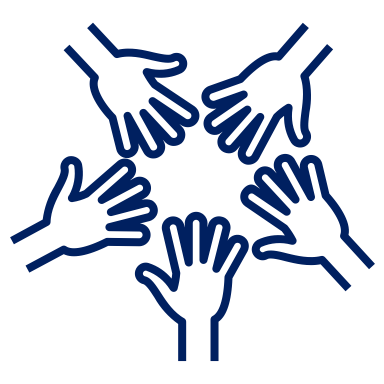 2
Importance of Collaboration
Collaboration is a predictor of positive postschool outcomes for students with disabilities when it occurs across education, vocational rehabilitation, families, and numerous other partners who provide instruction, pre-employment transition services, and other transition services stakeholders. 

Well-developed partnerships for planning and service delivery give the greatest benefit to youth and their families.  

Source:  Interagency Collaboration - NTACT:C (transitionta.org)
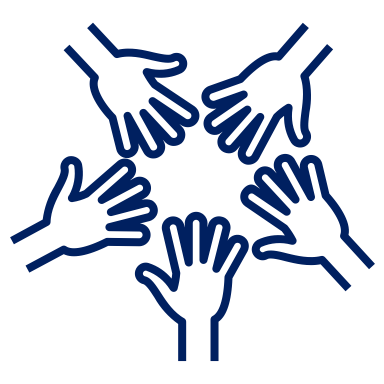 3
Outreach & Coordination with Education(VRSM Part C Chapter 8.1 H)
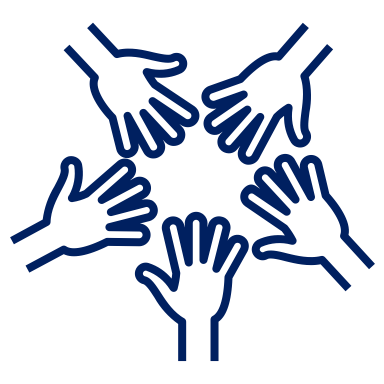 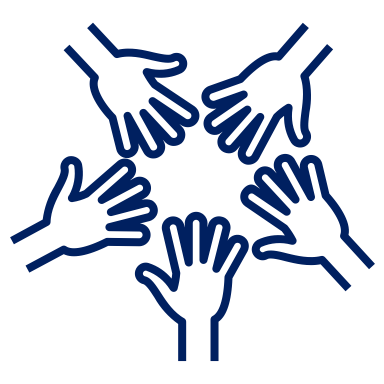 VR programs are required to demonstrate coordination between TWC-VR and the Texas Education Agency (TEA), responsible for the public education of students with disabilities. TEA is designed to facilitate the transition of students with disabilities from the receipt of educational services, including Pre-ETS, in school to the receipt of TWC-VR Services.
Coordination must include the following: 
Development and approval of an IPE as early as possible during the transition services process and not later than the time a student with disability determined to be eligible for TWC-VR services leaves the school setting; and
A formal interagency agreement that establishes the framework for coordinated transition services, including Pre-ETS.
4
Seamless Transition Collaboration How Systems Benefit
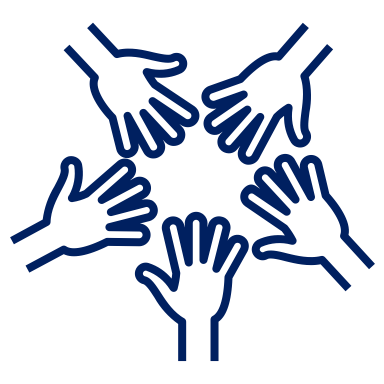 Education
More meaningful Individual Education Plans (IEP) and transition plans required under the Individuals with Disabilities Education Act (IDEA).
Additional positive outcomes required by IDEA Indicator 14 reports, and post-school follow up shows more former students working.
More meaningful 504 Plans required under the 504 Rehabilitation Act.
Vocational Rehabilitation 
Clear opportunities to meet WIOA requirements to collaborate with education agencies.
More successful case closures, that is, services to youth with I/DD and other significant disabilities result in successful employment.
State I/DD and Other Service Agencies
More efficient application of resources when providing services to youth who exit school already working.
5
Region 4 SPPI 14 Report
Region 4 disseminates the SPPI 14: 

Results of the Transition Leadership Network/TEDS,
along with the Texas Workforce Commission 
VR Counselors at the Beginning-of-the-Year Meeting.
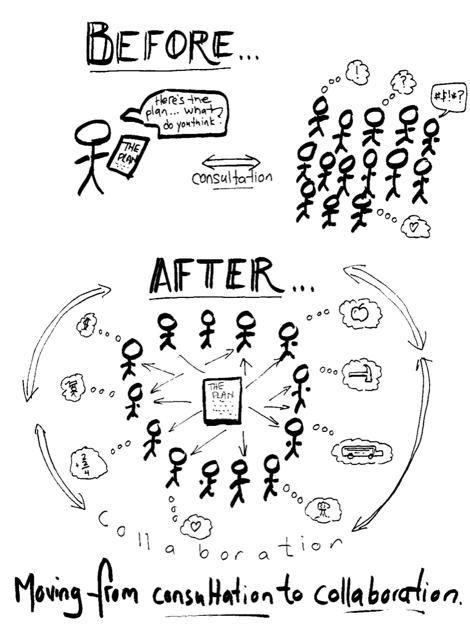 6
This Photo by Unknown Author is licensed under CC BY-NC
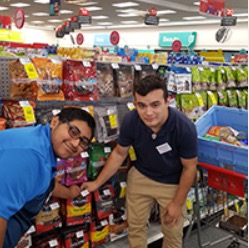 Pre-Employment Transition Services
WIOA (July 2014) utilizes the term:
“Pre-Employment Transition Services” as the type of services that are most impactful for students with disabilities (SWD).
These services help customers prepare for employment opportunities. They come before actual employment and cease at that time.

Career exploration
Self-advocacy
Workplace readiness training
Work-based learning experiences
Counseling on post-secondary options
7
Initiating Contact with Your VR Office
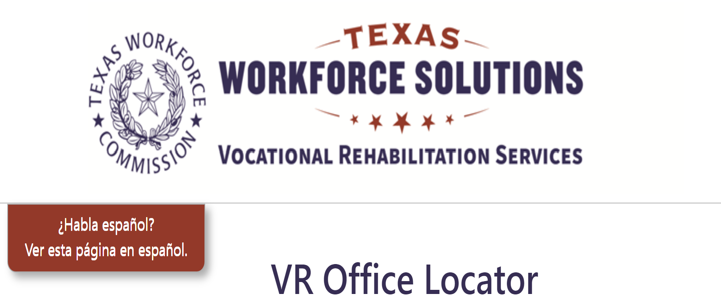 Contact your assigned TVRC or VRC High School Liaison. 
Call VR Inquiries at (512) 936-6400.
Use VR Office Locator website (find an office near you).
Email vr.office.locator@twc.texas.gov with your name, phone number, and address.
Engage with your local Regional Transition Program Specialist to find appropriate counselor.
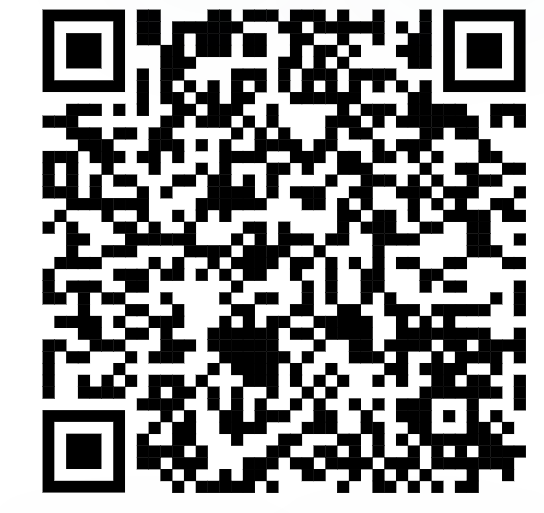 8
Submitting an Online Referral
9
Submitting an Online Referral (Continued)
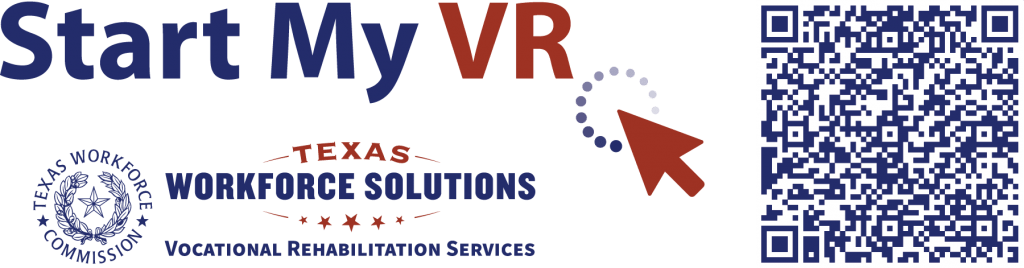 Start My VR – Online Referral
10
Student Referral Process
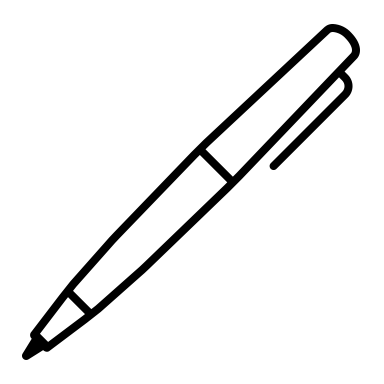 In addition, school staff also have the option to submit school records and reports upon signed release from the student/guardian.
School staff and VR Counselor set up a meeting to discuss student referrals, pertinent information is obtained to start the understanding of student's needs.
Appropriate Referrals:
SPED Students
504 Students
18+ Students
Career and Technical Education (CTE) Students
Students who have not disclosed their disability, but Teachers/Nurses see needs on campus.

NOTE: The VR 1820 form is not completed by school staff.
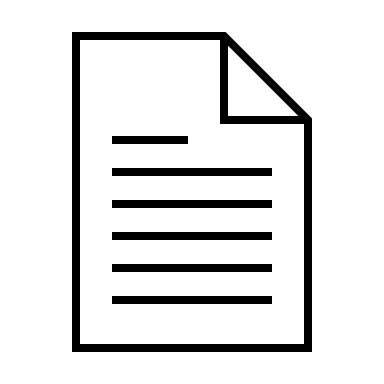 11
Student Referral Process (continued)
The VR Counselor should contact the student and parent to determine appropriate services where information is obtained to further understand the student’s needs and for the counselor to explain the purpose of the VR program.  

Depending on the type of appropriate services, VR Counselors will follow the Potentially Eligible Process or the VR Application Process, by placing the student in Initial Contact with Case Assignment on the corresponding caseload.  
If the student will go through the Potentially Eligible Process, a VR 1820 can be submitted. Only one VR 1820 form is necessary for the life of the case.
If the student will go through the VR Application Process, an application appointment is scheduled within 30 days.
12
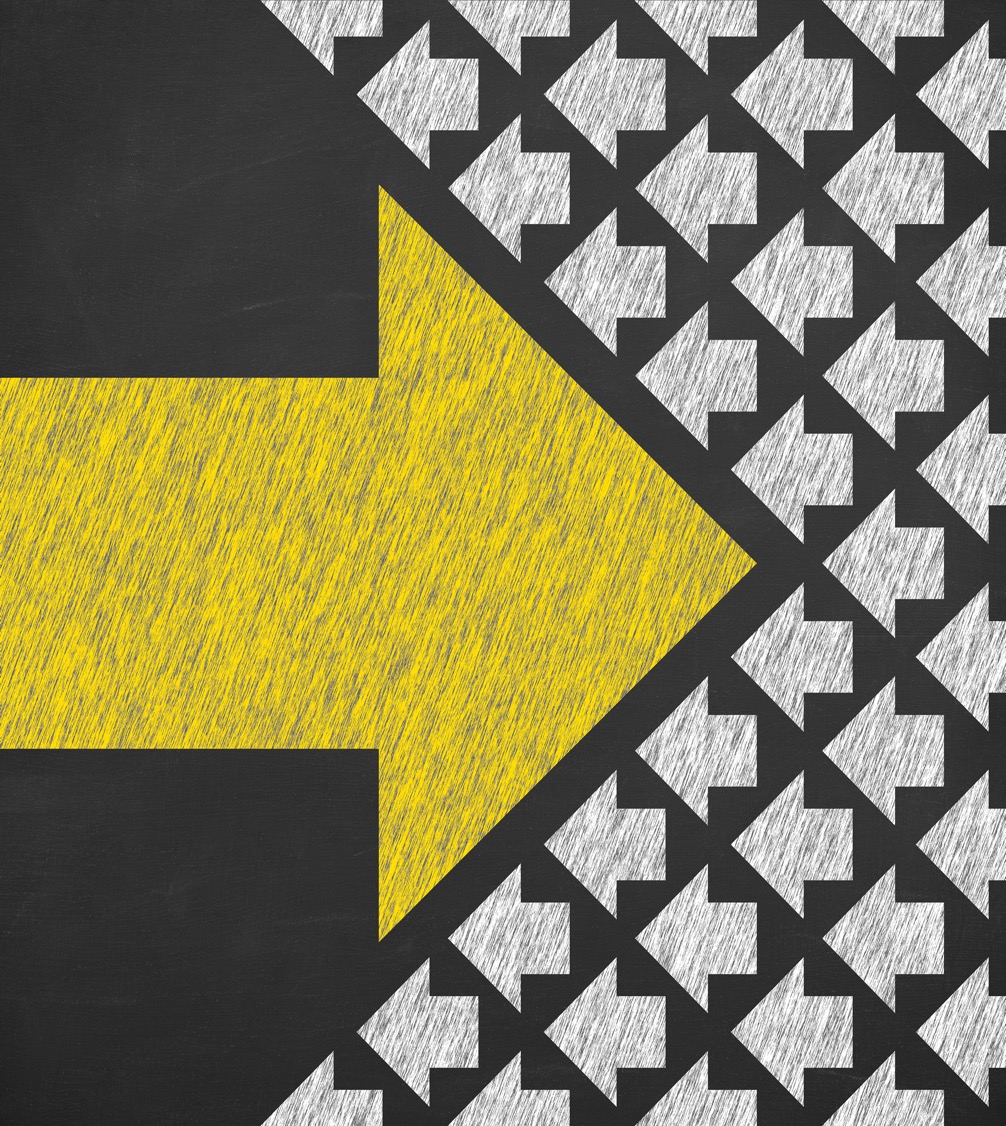 Supplementing vs Supplanting
VR may not duplicate or supplant services included on the student’s IEP because this is the school’s responsibility under IDEA.

All services VR provides must be reasonable, necessary and appropriate for the student to reach employment goal.

When gray areas in services arise, it is best to meet and discuss the need so that the two agencies can partner and pool resources.

Example of gray area: Work Experience supported by both the School and Vocational Rehabilitation.
13
ARD Meeting Participation(Admission, Review, Dismissal)
14
SPPI 13 Checklist Question #8.
If appropriate, is there evidence that a representative of any participating agency was invited to the Admission, Review, and Dismissal (ARD) Committee meeting with the prior consent of the parent or student who has reached the age of majority?

If appropriate. . . when inviting a Texas Workforce Commission VR Counselor, make sure the referral is for a student who is suitable for accessing the services that may be provided by TWC (i.e., job skills training [previously referred to as job coaching] and employment services).
15
Consent to Invite Agency to ARD Meeting
IDEA Consent documentation needs to be offered to the parent/adult student before inviting the agency representative and:
If consent is given, the agency must be invited;
The consent is good for one year;
And one time only!

If a student has an ARD meeting in September and another one in the same school year, there needs to be another consent given by the parent/adult student.
16
Two Pathways to Vocational Rehabilitation Services
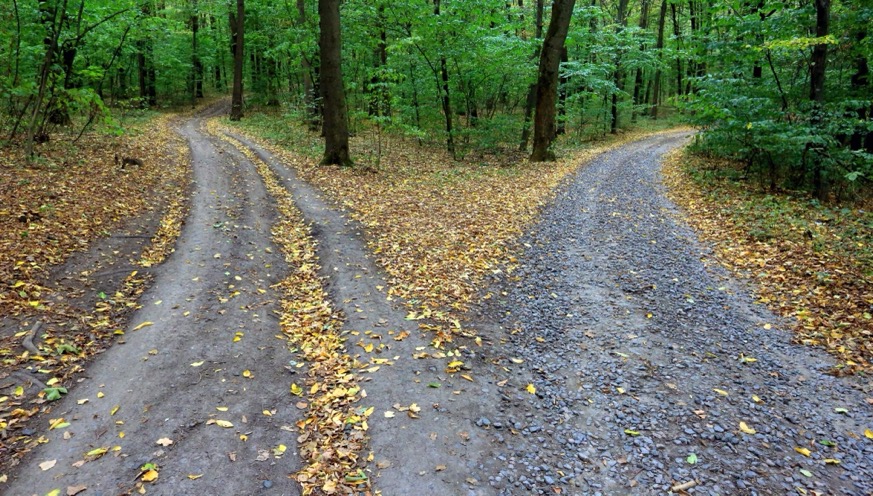 Potentially Eligible Pathway
VR Eligible Pathway
Note: Pre-ETS are provided to individuals who meet the definition of a student with a disability and are eligible or potentially eligible for VR services.

VRSM Policy Reference
VRSM Part C, Chapter 8.1.A: Working with Potentially Eligible Students
17
Who is considered Potentially Eligible?
Working with Potentially Eligible Students
To receive Pre-ETS and be considered potentially eligible for VR services, an individual must meet the definition of a student with a disability (SWD). 
Potentially eligible SWD are afforded the right to informed choice, confidentiality, and access to the client assistance program (34 CFR §361.38, §361.52, and §361.56). 
Potentially eligible students are not subject to Basic Living Requirements or other cost sharing requirements.
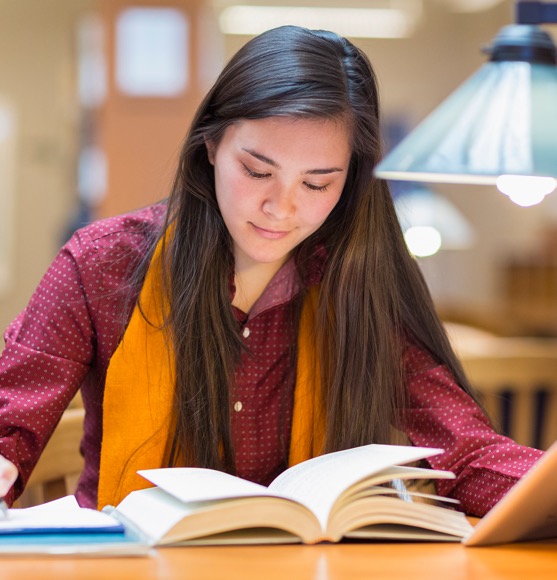 VRSM Policy Reference
VRSM Part C, Chapter 8.1.A: Working with Potentially Eligible Students
18
VRSM Part C – Chapter 8.1 Pre-ETS: Student with a Disability
Based on federal regulations (34 CFR §361.5(c)(51)), in Texas, a student with a disability is defined as an individual between the ages of 14 and 22 who is:
enrolled in a recognized educational program, which may include public schools (including charter schools), private schools, home schools, recognized post-secondary programs, or other recognized settings, such as the schooling provided by juvenile justice facilities;
receiving services through the Individuals with Disabilities Education Act (IDEA) (Special Education); or
considered eligible for Section 504 services (includes individuals who are receiving VR services).
19
Pathway to Potentially Eligible
Use Potentially Eligible for a Younger Student When 

The Student will only need Pre-ETS at this time;
The Student has not expressed interest in applying for VR services;
The Student would like to participate in a Pre-ETS activity in the immediate future; or
The Student is at the beginning of their career exploration with limited experience or knowledge of career interests and would benefit from Pre-ETS at this time.
20
Potentially Eligible Scenarios
Younger Customers seeking Pre-ETS Services only (e.g., 14–16-year-olds requiring minimal supports).
Earliest set of services – short term in nature to help identify career interests.
SWD without work authorization documents (i.e., SS cards).
Limited to set of 5 required Pre-ETS activities:
SEAL services without Work Experience Training, Transportation, Uniforms, ASD Supports.
Explore STEM Camps
Contracted Pre-ETS Services (work readiness, self-advocacy, job exploration, work-based learning, counseling on PSE).
Explore Apprenticeship Program
Student that may already have a RHWKS a case without assignment (do not duplicate cases proceed in assigning the case to corresponding TVRC/VRC). 
Student not already entered in RHWKS (i.e., IC, Application, Eligibility, Active Services).
21
Potentially Eligible Process
Counselor drives the process and completes VR1820 Request for Pre-ETS form for each student requiring only Pre-Employment Transition Services.  Social security number is preferred but other unique identifiers such as State ID or School ID number can be used.  Parents or guardians must sign the 1820 form if the student is underage.
Counselors and school staff can work together to get the 1820 forms signed by the student/parent and returned to VR Counselor.
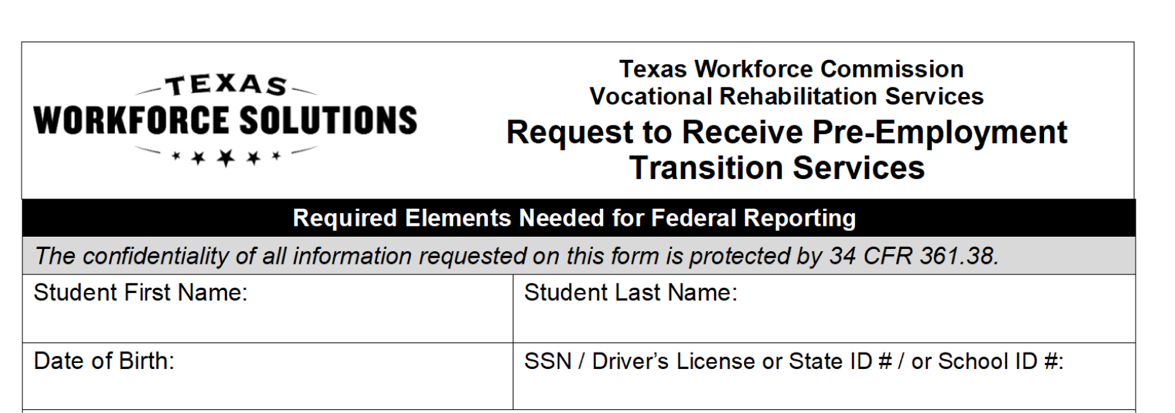 22
Potentially Eligible Cases:Required Documentation To Verify Disability (VRSM Part C – Chapter 8.1.B)
Supporting documentation that is required to verify the student's disability may include the following:
Case notes documenting VR counselor observations, review of school records, and statements of education staff;
Contact, records and report, assessment and planning, and service justification case notes. 
A signed statement from a school professional with the identification of a student's disability and school enrollment status (A template of the VR Disability Verification Letter is available on the Transition Intranet Page);
17
Potentially Eligible Cases:Required Documentation To Verify Disability (VRSM Part C – Chapter 8.1.B) – Continued
A copy of an IEP, Social Security Administration (SSA) beneficiary award letter, school psychological assessment, documentation of a diagnosis or disability determination, or documentation relating to Section 504 accommodations.

Note for VR Staff: Do not use an Eligibility Case Note to document disability for a Potentially Eligible Case. Refer to the new Desk Aide: How to Document a Potentially Eligible Case for guidance regarding how to document a Potentially Eligible case in Rehab Works.
17
VR Disability Verification Letter on TWS-VRS Transition Intranet Page
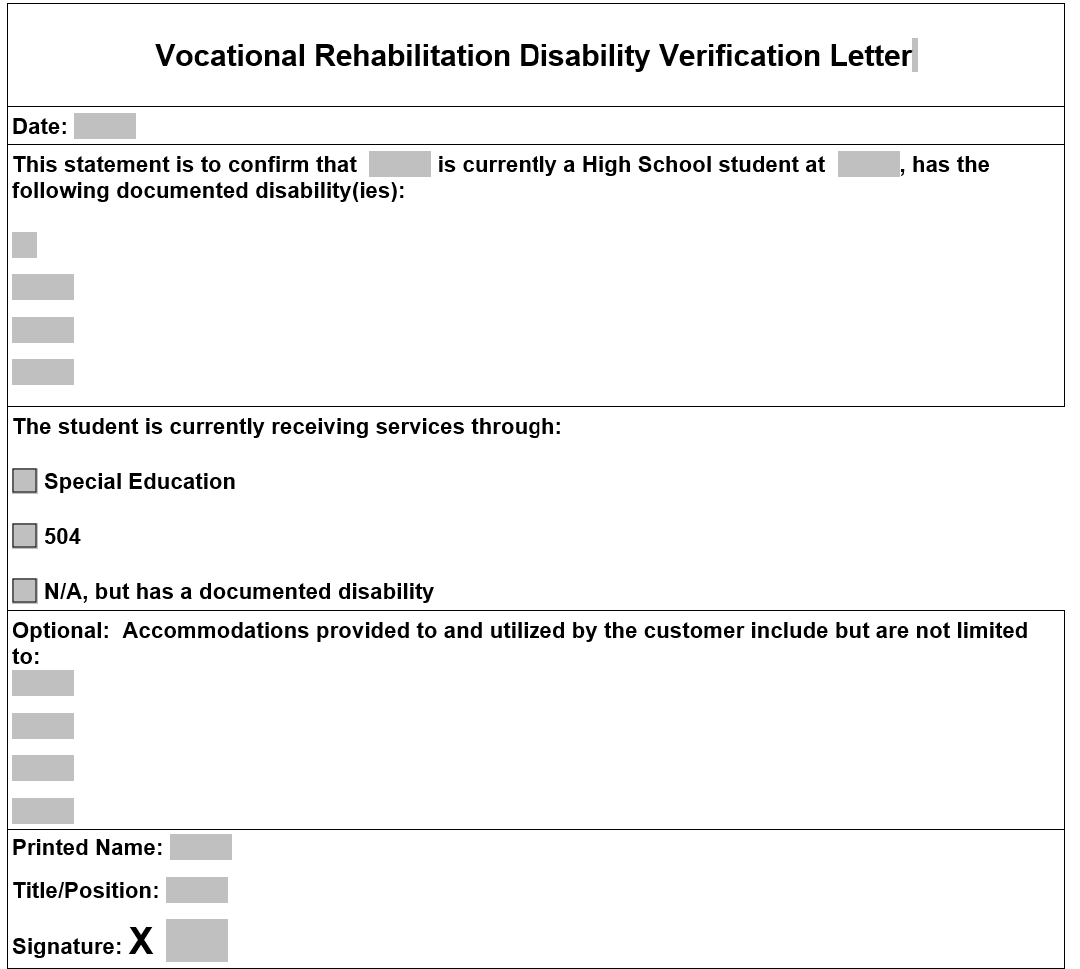 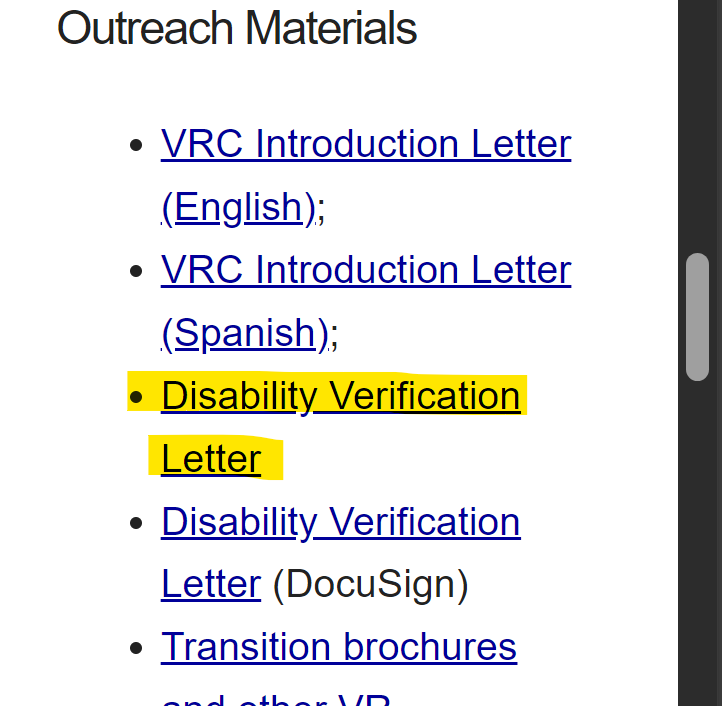 25
Starting The Potentially Eligible Process
Applicable releases are required to share information with school, and parental/guardian consent is required if student is a minor.
VR5061 Notice and Consent for Disclosure of Personal Information (required) 
VR1517-2 Authorization for Release of Confidential Customer Records and Information for Parents (if the student is an adult)
VR1517-2 Authorization for Release of Confidential Customer Records and Information for School (recommended by VR Policy to share information with school)
VR5060 Permission to Collect Information (required if school records are requested)
For Work-Based Learning, VR staff asks the customer to provide original unexpired documents that prove his or her identity and show that the customer can work legally in the United States. Examples of work-based learning placement include:
Placements through Paid or Unpaid Work Experience;
Internships;
Apprenticeships; and
Volunteer opportunities where the employer requires paperwork (e.g., employment eligibility verification [I-9])
26
Potentially Eligible Process (continued)
Counselors provide students with “Can We Talk” Brochure for informed choice and appeal procedures.
Counselor completes any needed Service Justification and Service Authorizations for services provided in Potentially Eligible phase.
Potentially eligible students may immediately engage in pre-employment transition services as well as apply for the full range of VR services, if appropriate.
Counselor documents case notes on customer progress in all Pre-ETS activities.
Counselor works with student/parents and Pre-ETS vendor to determine the need for additional Pre-ETS versus the need for additional supports and VR application.
27
Potentially Eligible Cases: Case Notes
The TVRC or VR counselor assigned to the potentially eligible case must enter case notes in RHW that document information about the student’s disability, justification for services, progress, and outcomes. Topics that must be documented in one case or multiple case notes, when applicable, are:
a description of the disability, functional limitations, and counselor observations; we should add corresponding case notes, as it can be confusing.
a record of the disability from the student’s perspective;
28
Potentially Eligible Cases: Case Notes Continued
contact case note for Pre-ETS provided directly by the VR counselor;
a service justification case note that indicates the planned services, including the type of, and rationale for, Pre-ETS; and
the skills gained, as well as other progress made by the student as a result of receiving Pre-ETS.

For More information on Pre-ETS case notes and activities, reference the Desk Reference: Working with Potentially Eligible Students with Disabilities and the new Desk Reference:  How to Document a Potentially Eligible Case.
29
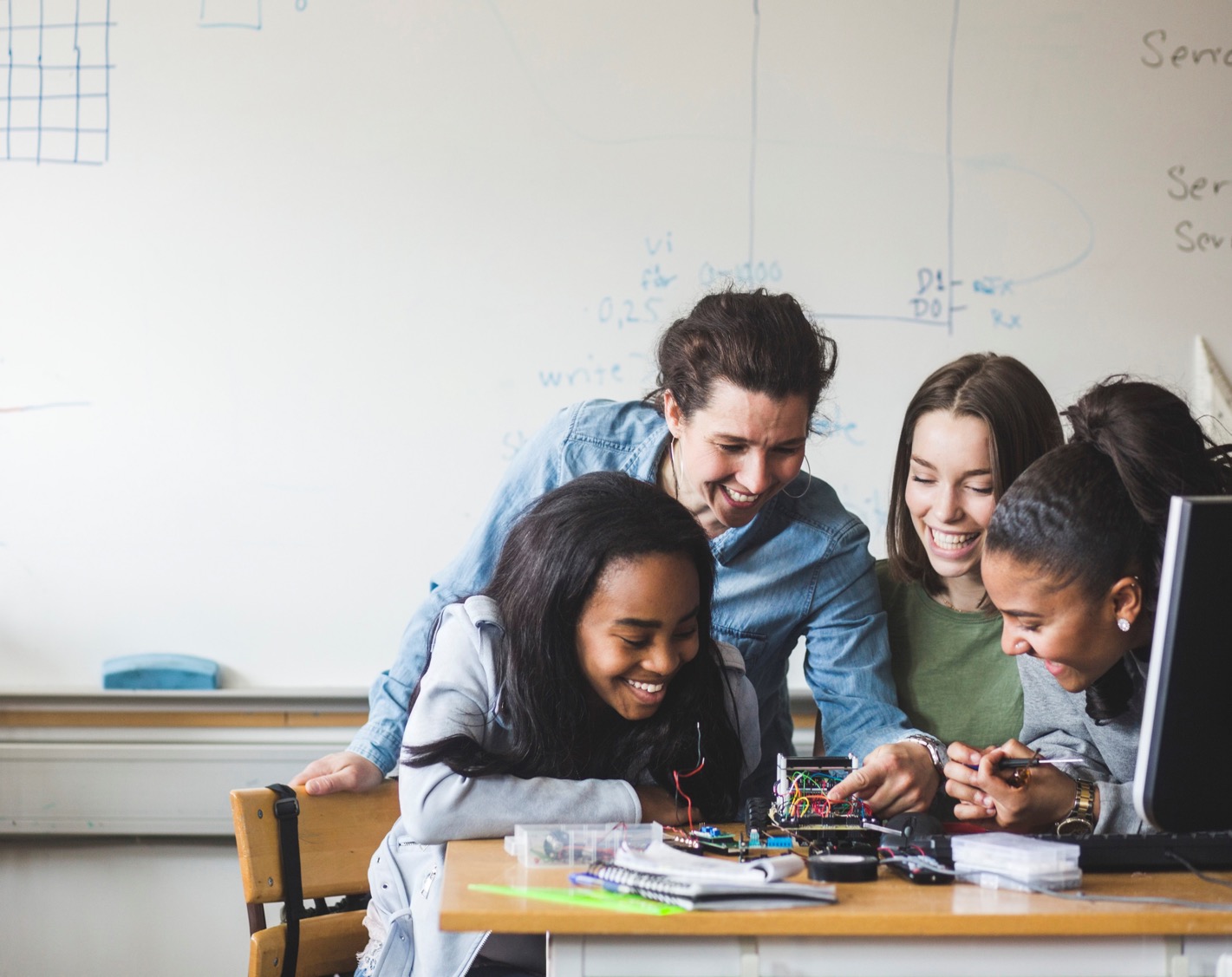 PE Case Scenario
30
Pathway to VR Eligible
Take an Application for a Younger Student When:

The Student has a need for additional support services which cannot be provided under potentially eligible, such as, work experience training, transportation, and will need Pre-ETS support services (see next slide);
The Student has expressed interest in applying for VR services and does not plan to participate in Pre-ETS immediately; or
The Student has identified their Career Pathway of Interest and will benefit from VR services on an IPE.
31
Pre-ETS Support Services requiring an IPE
Pre-ETS Menu of Services
32
Scenarios: VR Eligible Pathways
Student is found eligible for VR services, proceed with VR process (i.e., complete IPE).
Student found ineligible for VR services, will not be able to be placed in Potentially Eligible Phase but can appeal the finding or reapply for full VR services. 
Graduating Seniors warranting VR services for post-secondary life. 
College Students warranting VR services while in college. 
HS student in need of VR services or Pre-ETS support services. 
HS student expressing interest of VR services to address disability.
33
34
VR Process Timeline
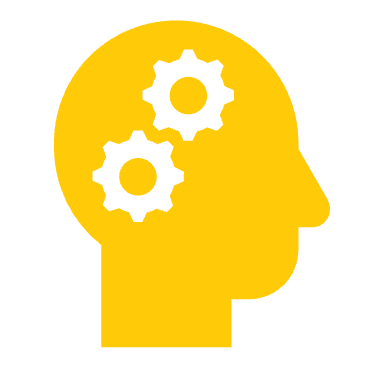 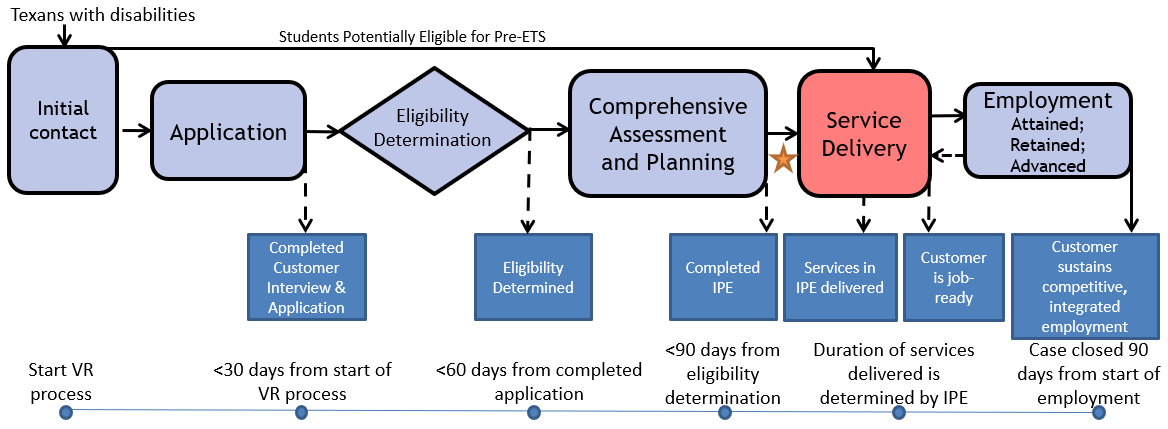 The VR Process and Timelines
30  60  90-day timelines
35
Common Forms and When to Use Them
36
Common Forms and When to Use Them(Continued)
37
Common Forms and When to Use Them (Con’t)
38
Contact Information and Pre-ETS Office Hours
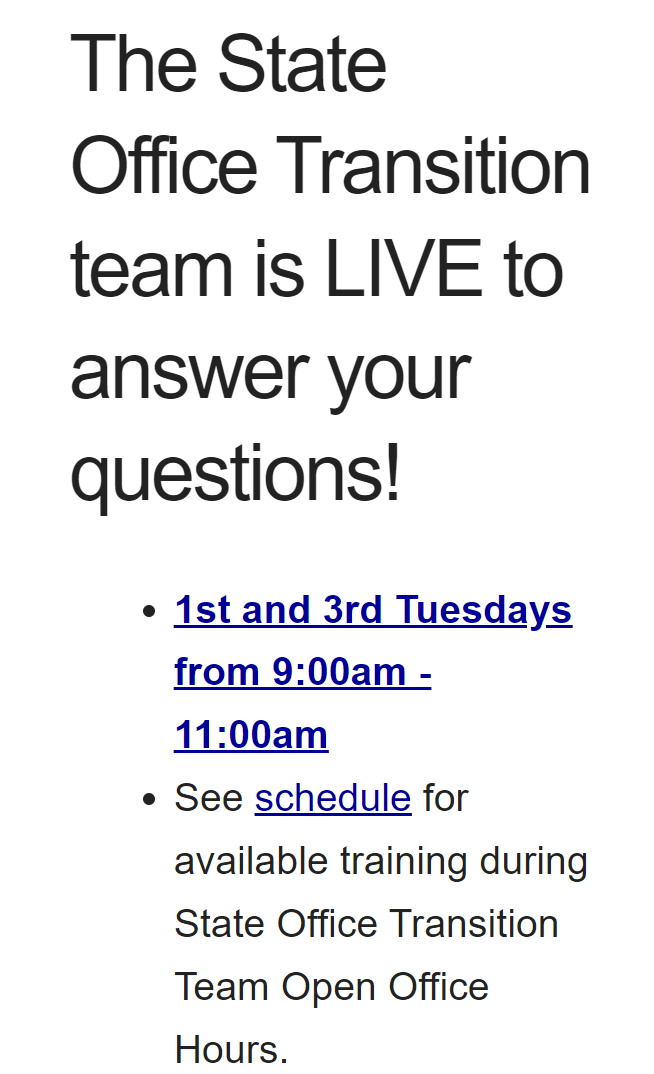 VR.Pre-ETS@twc.texas.gov
39
Use AskTED ESC Search Screen (state.tx.us)to find your Educational Service Center Contacts
40
Regional Transition Specialists
41
State Office Transition Team
42
ESC Region 4 Education Specialist II-Transition
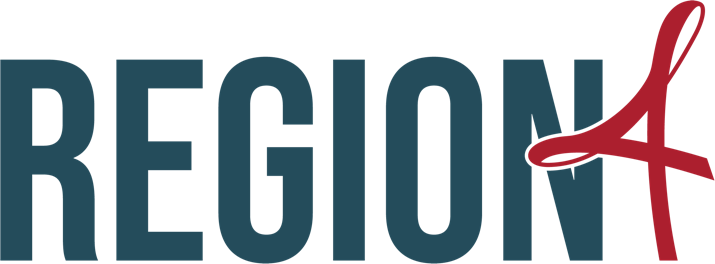 43
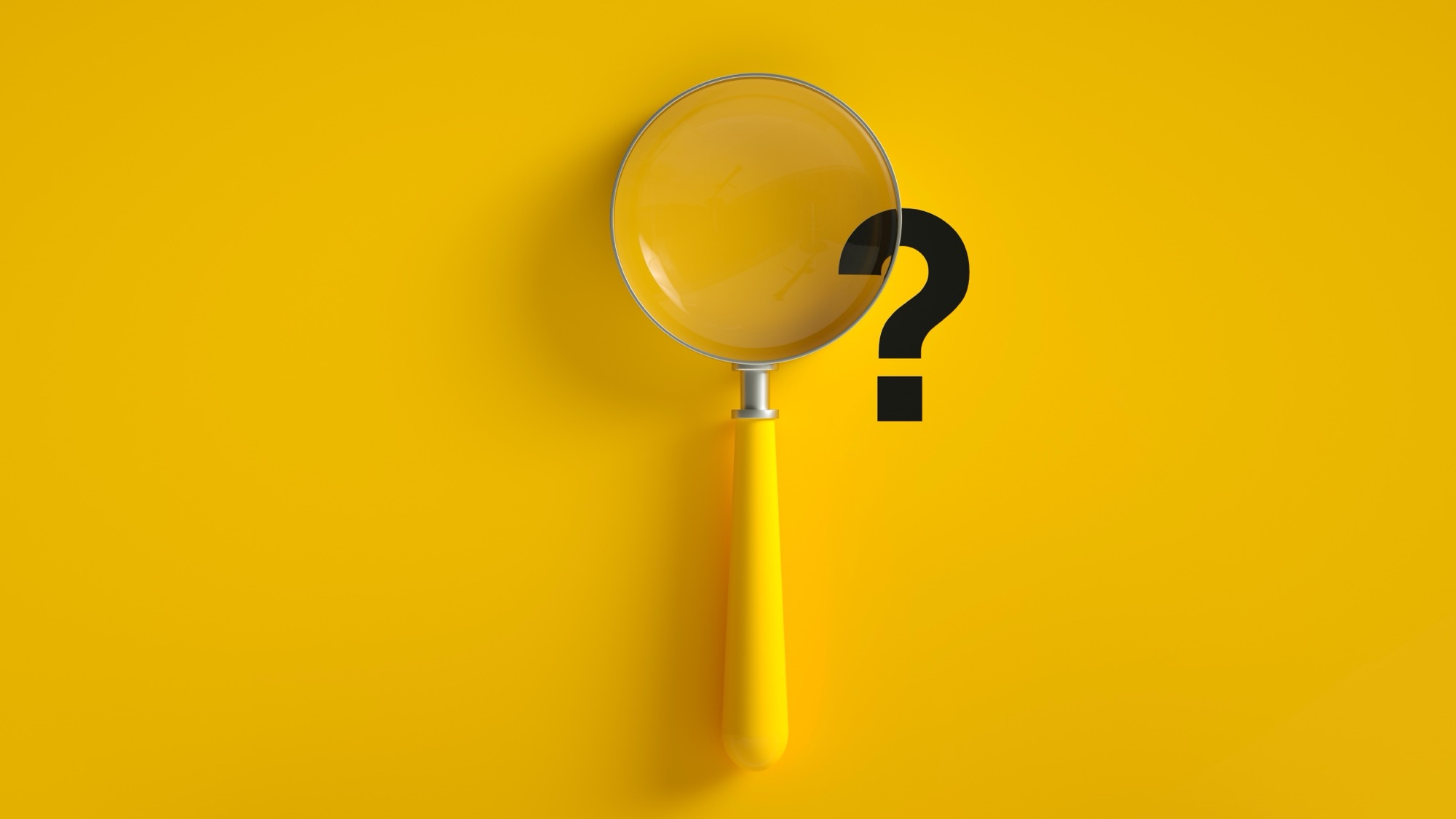 Questions
44
Texas Workforce Solutions-Vocational Rehabilitation Services 

101 East 15th Street 
Austin, Texas 78778-0001 
512-936-6400 
VR.office.locator@twc.state.tx.us 
Equal Opportunity Employer/Program
Auxiliary aids and services are available upon request to individuals with disabilities.

The Texas Workforce Commission accepts calls made
 through any relay service provider.

www.twc.texas.gov
45
Federal Funding
These activities are financed under the TWC Federal Vocational Rehabilitation grant. For the Federal fiscal year 2024 (October 1, 2023, through September 30, 2024), TWC anticipates expending $320,291,817 in Federal Vocational Rehabilitation funds. Funds appropriated by the State pay a minimum of 21.3% of the total costs ($86,686,349) under the Vocational Rehabilitation program.  Revised June 2024.

For purposes of the Supported Employment program, the Vocational Rehabilitation agency receives 94.7 percent of its funding through a grant from the U.S. Department of Education. For the 2024 Federal fiscal year, the total amount of grant funds awarded are $1,501,230. The remaining 5.3 percent ($83,402) are funded by Texas State Appropriations. Revised June 2024.

For purposes of the Independent Living Services for Older Individuals who are Blind program, the Vocational Rehabilitation agency receives 90 percent of its funding through a grant from the U.S. Department of Education. For the 2024 Federal fiscal year, the total amount of grant funds awarded are $2,213,488. The remaining 10 percent ($245,943) are funded by Texas State Appropriations. Revised June 2024.
46